World Goals in Context Emerging and Re-EmergingInfectious  Diseases
Felice M Apter, PhD
 OLLI 2018
Part IGlobal GoalsMDGs and SDGs
Precursor to Sustainable Development GoalsThe MDGs  2000-2015
[Speaker Notes: MDG 1: The number of people living on less than $1.25 a day has been reduced from 1.9 billion in 1990 to 836 million in 2015, although the target of halving the proportion of people suffering from hunger was narrowly missed.
MDG 2: Primary school enrolment figures have shown an impressive rise, but the goal of achieving universal primary education has just been missed, 
MDG 3: About two-thirds of developing countries have achieved gender parity in primary education.with the net enrolment rate increasing from 83% in 2000 to 91% this year.
MDG 4: The child mortality rate has reduced by more than half over the past 25 years – falling from 90 to 43 deaths per 1,000 live births – but it has failed to meet the MDG target of a drop of two-thirds.
MDG 5: The global maternal mortality ratio has fallen by nearly half – short of the two-thirds reduction the MDGs aimed for.
MDG 6: The target of halting and beginning to reverse the spread of HIV/Aids by 2015 has not been met, although the number of new HIV infections fell by around 40% between 2000 and 2013.
MDG 7: Some 2.6 billion people have gained access to improved drinking water since 1990, so the target of halving the proportion of people without access to improved sources of water was achieved in 2010 – five years ahead of schedule. However, 663 million people across the world still do not have access to improved drinking water.
MDG 8: Between 2000 and 2014, overseas development assistance from rich nations to developing countries increased by 66% in real terms, and in 2013 reached the record figure of $134.8bn.]
Lives Saved are Primarily from HIV/AIDS, TB and Vaccine-Preventable Diseases  Reduction of Maternal Mortality through FP
Brookings Institute
2015
2015MDG Lessons LearnedFrom Developing Countries to a Global ApproachMeasurement and Focus
Part II Emerging Infectious Disease in Global Health
Emerging Infectious Diseases:  MultisectoralEverything is Inter-related
Basic Definitions
Emerging Infectious Disease- disease recognized in  a human host for the first time

Re-emerging Infectious Disease- disease that have  historically occurred in human hosts, but are now:
New geographical area
New resistance to medical countermeasures (AMR)
Reappear after apparent control or elimination (VPD)
Soft Introduction – Some Short Films
One Health – Public health as part of  the “ecosystem”
Human Cases  Wild Animal  Domestic Animal
Animal  Amplification
C  A  S  E  S
Wildlife Surveillance/  Forecasting
Early Detection  and Control  Opportunities
TIME


Emerging Threats Program
Key risk factors for important EIDs
Human
Animal
Environment
Their interactions
Human
Environment
Animal
Part IIIDefinition of an EpidemicThe Historical Context
“There will come yet other new and unusual ailments in  the course of time.	And this disease will pass away, but  it later will be born again and be seen by our  descendants.”
GIROLAMO FRASCATORO
Speaking About Syphilis
>450 years ago.
Evolution of International Sanitary Regulations
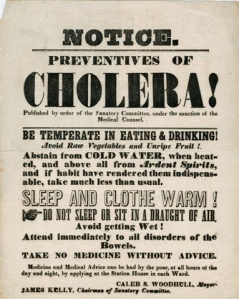 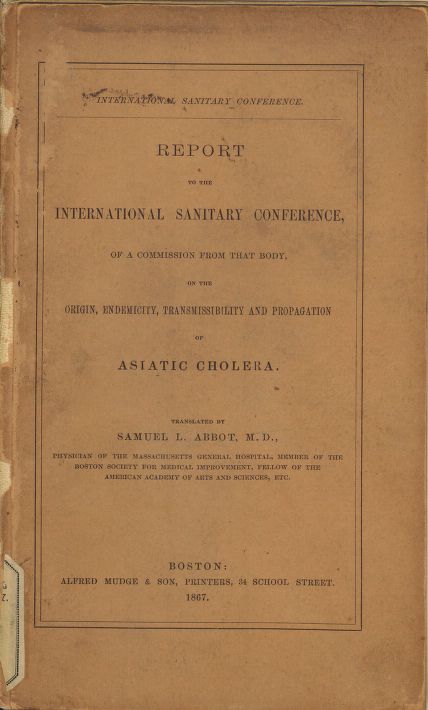 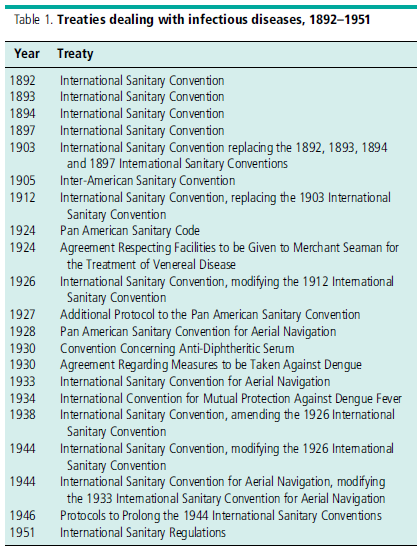 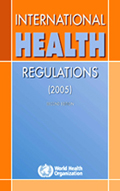 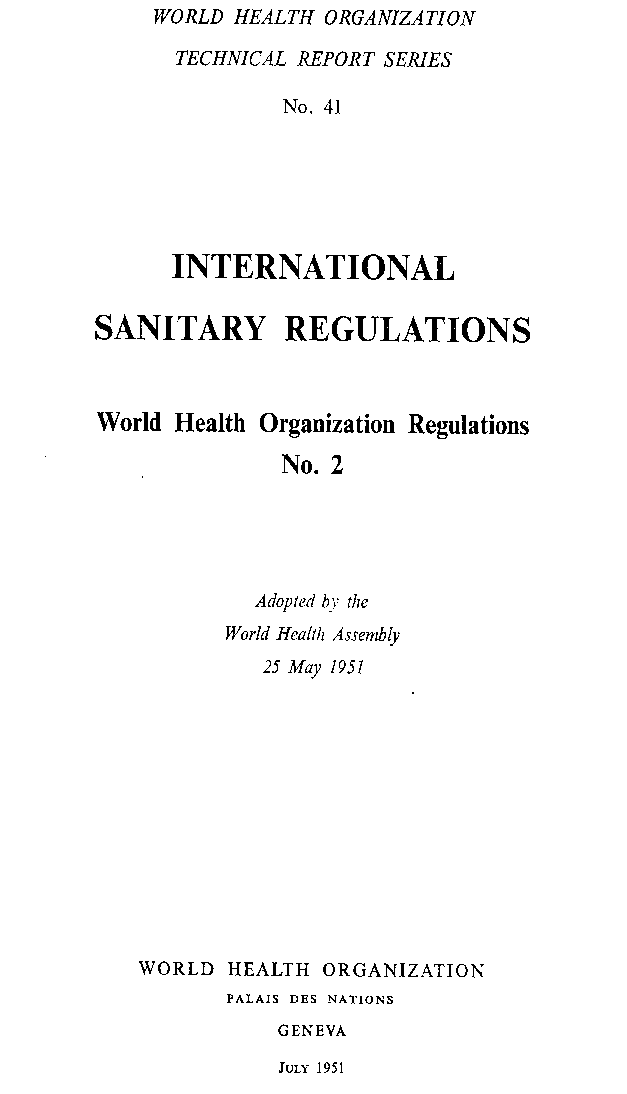 Table by Fidler
[Speaker Notes: Note that there have been international agreements around infectious diseases for several hundred years. 

Up to International Sanitary Regulations in 1951, renamed International Health Regulations in 1969, which remained basically unchanged.]
Re-Emerging Diseases Today The World’s Largest Outbreak Ever of Cholera
Democratic Republic of Congo
WASHINGTON — Torrential downpours and subsequent mudslides in the crowded capital of the Democratic Republic of the Congo, Kinshasa, earlier this week are expected to worsen the cholera outbreak that has held the country in its grasp since January 2017.
The national health emergency — which, to date, has caused more than 1,000 deaths among the 53,000 confirmed cases — is the country’s worst cholera outbreak in more than two decades. Some 21 of the country’s 26 provinces are affected, and since October 2017, cases have appeared in typically unaffected regions such as the southwest region of Kasai province. There, 3.5 million lack water, sanitation, and many have been displaced by local conflict.
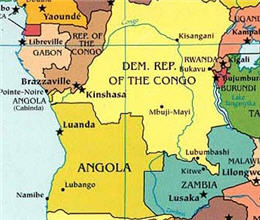 Zambia Cholera Outbreak ResponseBehavior Change Communication
https://youtu.be/heA6yEWbmvk
https://www.facebook.com/mohzambia/videos/944572569050734
A Central Theme in 2018 - 100 Years1918 Influenza Global Pandemic
The Influenza Pandemic of 1918 was the greatest death event of the 20th Century. It impacted the rise in life expectancy and took the lives of 567,254 Americans and between 21 and 50 million people worldwide.
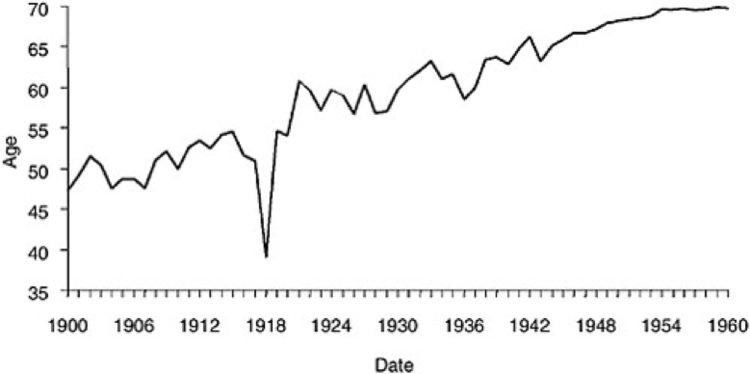 https://www.prosperoanalyticsllc.com/1918-onedayatatime/
This website is an annual calendar covering influenza daily news coverage in 1918
Early Detection and Mitigation is Crucial
Source: WHO, The World Health Report 2007.
A Safer Future: global public health security in the 21st century
Modern History
The start of the twentieth century, tuberculosis, pneumonia, and
diarrheal diseases caused 30 percent of all deaths in the United  States.
Improvements in hygiene, sanitation, water, food, housing,
nutrition and vector control led to major declines in infectious  disease mortality in the US.
Antibiotics. Deaths from infectious disease- particularly TB and  pneumonia- declined more than 8% each year from 1938-1952
By the mid-1960s, effective pertussis, polio, smallpox, tetanus,  and diphtheria vaccines
Unprecedented outlay of government resources, a vast network
of field epidemiologists and research scientists, and extensive  cooperation from private industry (Garrett, 1995)
From 1900 to 1980, annual deaths from infectious disease had
dropped from 797 to 36 per 100,000 persons (Armstrong et al.,
1999). By the turn of the 21st century, the average life expectancy  in the United States had increased to over 76 years.
ELEMENTS
ONE OF SCIENCE'S MOST FAMOUS  QUOTES IS  FALSE
‘It’s time to close the books on infectious diseases, declare the war against pestilence won, and shift national resources to such chronic problems as cancer and heart disease’
William H. Stewart,  US Surgeon General 1967
By Michael Specter, The New Yorker, January 5,2015
Part IV Defining the Challenge
JITMM, Bangkok, 12-14 December 2012
What did these Epidemic Infectious Diseases have in Common?
All were caused by zoonotic pathogens

All	spread by modern transportation

Laboratory and clinical diagnoses were problematic 
Poor communication among countries

Major economic impact
JOSHUA LEDERBERG  ROBERT E. SHOPE  BARRY R. BLOOM,  ROBERT L. BUCHANAN,  JOHN R. DAVID,
CIRO A. DE QUADROS,.  PATRICIA N. FULTZ  JOHN J. HOLLAND  DEAN T. JAMISON  EDWIN D. KILBOURNE  ADEL A. F. MAHMOUD,  GERALD L. MANDELL,  STEPHEN S. MORSE  JUNE E. OSBORN  WILLIAM C. REEVES,  PHILIP K. RUSSELL  ALEXIS SHELOKOV
P. FREDERICK SPARLING,  ANDREW SPIELMAN
[Speaker Notes: https://www.nap.edu/read/2008/chapter/1 -- 1992]
NAS-1992 Factors of Emergence
Microbial adaptation and change
Economic development and land use
Human demographics and behavior
International travel and commerce
Technology and industry
Breakdown of public health measures
Factors of Emergence 2003
Microbial adaptation and change
Human susceptibility to infection
Climate and weather
Changing ecosystems
Human demographics and behavior
Economic development and land use
International travel and commerce
Technology and industry
Breakdown of public health measures
Poverty and social inequality
War and famine
Lack of political will
Intent to harm
Drivers of Disease Emergence in  Humans
E. Loh et al. 2015. Vector-borne and Zoonotic Diseases 15(7)
World Population
Source : United Nations, Department of  Economic and Social Affairs, Population  Division (2011). World Population  Prospects: The 2010 Revision, CD-ROM  Edition.
Most Populous Cities in The World  (November 2010)
In thousand
35000
30000
25000
20000
15000
10000
5000
0
Rosenberg, Matt (2011). Largest Cities in the World – List One.  www.geography.about.com
Global Examples of Emerging	and
Re-Emerging	Infectious Diseases
Antimicrobial-  r: ;:nt threats
-MRSA
Enterovirus D68 Cryptosporidiosis	Ebola virus disease  West Nile	E.coli O104:H4
MERS-CoV
Akhmeta virus
Rift Valley fever
Typhoid fever
SFTSV
bunyavirus
E.coli
O157:H7
C. difficile
N. gonorrhoeae
H3N2v influenza  Cyclosporiasis
E. coliO 15 7: H_ 7-  _,l.    -_-_-_-_-_:.:-::$5
Human  monkeypox
Listeriosis  Bourbon
virus
2009 H1N1
influenza
Adenovirus 14
Anthrax  bioterrorism
Qii	:
- -	-==- -
-	-	-	---+--
H10N8
influenza
H7N9
influenza
https://youtu.be/xOFH57Do2EM
https://youtu.be/xOFH57Do2EM
Hendra  virus
Enterovirus 71  Human monkeypox
Ebola virus disease
Zika virus  Plague
Hantavirus  pulmonary  syndrome
Marburg  hemorrhagic fever
MDR / XDR tuberculosis
Human African trypanosomiasis
Newly emerging
Re-emerging/resurging
"Deliberately emerging"
December 2016
CJj            •
Georgetown University Medical Ccntct
8.9
J 7
Global Distribution of relative risk of  EID events
a)	Zoonotic pathogens from wildlife
c)	Drug resistance pathogens
b)  Zoonotic pathogens from domestic animals
d)  Vector-borne pathogens
Jones et al. Nature 2008
Examples: Vector-borne Disease  Dynamics
Susceptible  population
Migration (forced)
•Vector environment
Vector
•Survival, lifespan
•Reproduction/breeding patterns
•Biting behavior
Pathogen
•Survival
•Transmission
•Replication in host
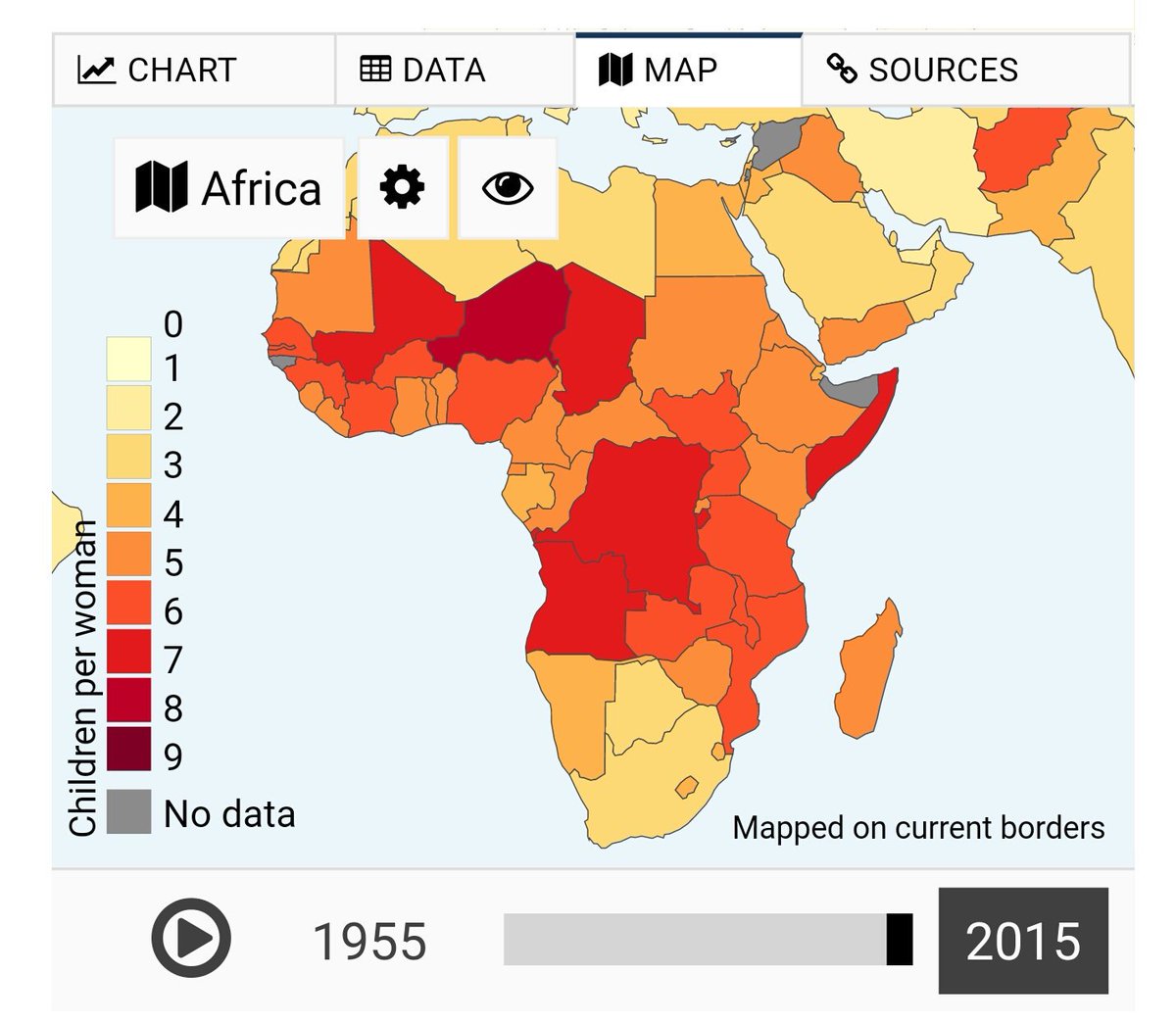 Vector-borne Disease  Mortality Distribution
WHO, 2005
Majority of Vector-borne Disease (VBD) burden  borne by developing countries
Disproportionate amount in Africa
Case Study: Malaria (cont.)
Estimated incidence of clinical malaria episodes (WHO)
40% world population at risk
500 million severely ill
Climate sensitive disease1
No transmission where mosquitoes  cannot survive
Anopheles: optimal adult  development 28-32ºC
P falciparum transmission: 16-33ºC
McDonald et al., 1957
Highland malaria2
Areas on the edges of endemic  regions
Global warming  El Niño3
Outbreaks
1 Khasnis and Nettleman 2005; 2 Patz and Olson 2006; 3 Haines and Patz,
2004
Drivers of Disease Emergence
Human
[Speaker Notes: The 2003 IOM study also presented what is called the Convergence Model: 


FIGURE 3-1
The Convergence Model. At the center of the model is a box representing the convergence of factors leading to the emergence of an infectious disease. The interior of the box is a gradient flowing from white to black; the white outer edges represent what is known about the factors in emergence, and the black center represents the unknown (similar to the theoretical construct of the “black box” with its unknown constituents and means of operation). Interlocking with the center box are the two focal players in a microbial threat to health—the human and the microbe. The microbe–host interaction is influenced by the interlocking domains of the determinants of the emergence of infection: genetic and biological factors; physical environmental factors; ecological factors; and social, political, and economic factors.]
Part VOur Modern World
“I rate the chance of a  widespread epidemic,  far worse than Ebola, in  my lifetime, as well over  50 percent”

- Bill Gates,  May 2015
“I rate the chance of a widespread epidemic,
far worse than Ebola, in my lifetime, as well  over 50 percent”
Response and Solutions
At the start of an EID Outbreak:
WHO
WHAT  WHERE  WHEN  WHY
Who is infected (index case) with What?
Where did it come from?
How is it spread? (epi curve, epi map, R0, finding  cases)
Case definition, Incubation Period and CFR
,,-....
,
''	I
II
,I
,
(
-t •I, ,'-"'
1!1
I  t
I:;I
I
'-, -    -#
.I
,
,
Global Examples of Emerging	and
Re-Emerging	Infectious Diseases
Antimicrobial-  r: ;:nt threats
-MRSA
Enterovirus D68 Cryptosporidiosis	Ebola virus disease  West Nile	E.coli O104:H4
MERS-CoV
Akhmeta virus
Rift Valley fever
Typhoid fever
SFTSV
bunyavirus
E.coli
O157:H7
C. difficile
N. gonorrhoeae
H3N2v influenza  Cyclosporiasis
E. coliO 15 7: H_ 7-  _,l.    -_-_-_-_-_:.:-::$5
Human  monkeypox
Listeriosis  Bourbon
virus
2009 H1N1
influenza
Adenovirus 14
Anthrax  bioterrorism
Qii	:
- -	-==- -
-	-	-	---+--
H10N8
influenza
H7N9
influenza
https://youtu.be/xOFH57Do2EM
https://youtu.be/xOFH57Do2EM
Hendra  virus
Enterovirus 71  Human monkeypox
Ebola virus disease
Zika virus  Plague
Hantavirus  pulmonary  syndrome
Marburg  hemorrhagic fever
MDR / XDR tuberculosis
Human African trypanosomiasis
Newly emerging
Re-emerging/resurging
"Deliberately emerging"
December 2016
CJj            •
Georgetown University Medical Ccntct
8.9
J 7
A health  threat  anywhere  is a health  threat  everywhere
Nature Reviews  Microbiology 2013;11:
133-141.
The Lancet  380:9857, 1-7 Dec
2012, pp. 1946-
55.
EID risk per airport
Hosseini et al. (in review)
Direct economic impact of selected infectious disease outbreaks, 1990-2003
Heymann DL. Emerging and re-emerging infections. In Oxford Textbook of Public Health, 5th
ed, 2009, p1267.
Pandemic Risks and Comparative Costs
A severe flu pandemic could result in over
$3 trillion (to as high as $5.8 trillion) in  global economic losses.

Cost of prevention: $3.4 b every year in  139 developing countries.

Economic rate of return to investment in  public health: 50-123%
Part VI – USG Leadership
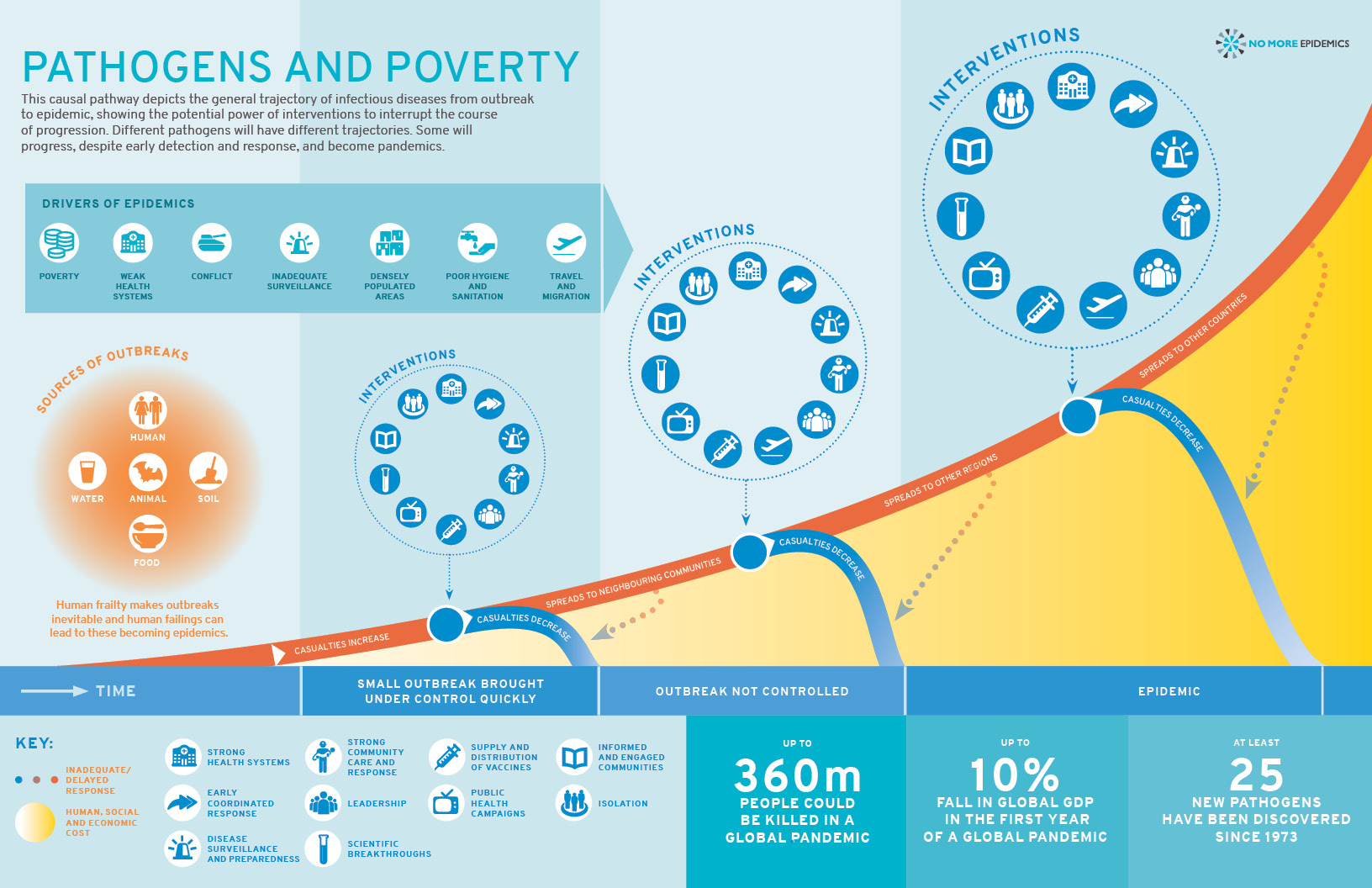 [Speaker Notes: And here NME tries to put it all on one slide]
Early Detection and Mitigation is Crucial
Source: WHO, The World Health Report 2007.
A Safer Future: global public health security in the 21st century
Ebolavirus Ecology
Enzootic Cycle
Epizootic Cycle
Newevidence stron gly implicates  t:atsas the reservoirhostsfor  ebolavirus,es though themeansof  local enzootlc malntalnanceand
t·ansmission of the virus wi thin bat
i:opulatlons remain unknown.
Ebolavlruses:
£bola viru s(formerly Zairevirus)
Sudan virus
Ta'iForest virus
Bundibugyo   viru s
humans, with the exception ofRestonviruswhich  does not producedetectable dis.easein humans.  Litt le is .no wn abouthow the virusfirst passes to  humans.triggerni g waves of human -to -human  transmission,and an epidemic.
Epizooticscaused byebolavirusesappear  sporadically, producing highmortalityamong  non -humanprimatesandduikersandmay  precede human outbreaks.Epidemicscaused by  ebolavlruses produce acutediseaseamong
Restonvirus(non-human) ,_ ....,_ ,
Human-to-humantransmission is a
predominant feature of epidemics.
Following initial humaninfecti through  contacwt ithaninfe<:ted bat o r other wikl  animal, human·t o-human transmission
oftenoccurs.
Response and Solutions
At the start of an EID Outbreak:
WHO
WHAT  WHERE  WHEN  WHY
Who is infected (index case) with What?
Where did it come from?
How is it spread? (epi curve, epi map, R0, finding  cases)
Case definition, Incubation Period and CFR
Public Health and Individual Rights
USG Response: Ebola and Zika
Next WeekFrom Panic and Neglect to Investing in Health Security: Pandemic Preparedness at the International National Level
Early Detection Of Outbreaks  Saves Lives
Source: WHO (2007)
[Speaker Notes: Have some fun! Generate your own epidemic curve.   https://www.cdc.gov/training/QuickLearns/CreateEpi/]
Readings
Introduction/Overview
Morens D., Fauci A, Emerging Infectious Diseases: Threats to Human Health and Global Stability July 4 2014 PLOS http://journals.plos.org/plospathogens/article?id=10.1371/journal.ppat.1003467 
Smolinksi MS, Hamburg MA, Lederberg J  Microbial threats to health: emergence, detection and response NAS –  review the Executive Summary https://www.ncbi.nlm.nih.gov/pubmed/25057653
Readings
One Health Climate Change
Spillover http://www.pbs.org/spillover-zika-ebola-beyond/home (video)
WHO Preventing disease through healthy environments: a global assessment of the burden of disease from environmental risks http://www.who.int/quantifying_ehimpacts/publications/preventing-disease/en/ 
Martinez PP et. Al. http://www.pnas.org/content/113/15/4092.full 
Contagion - Film; various outlets